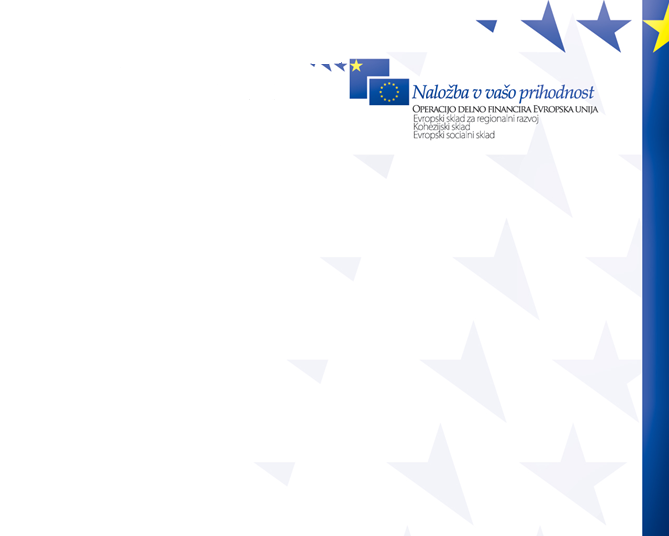 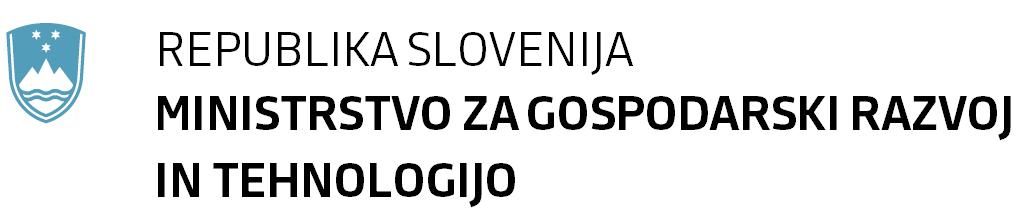 2. sprememba komunikacijskega načrta & predstavitev Velikega dogodka 2012junij 2012
1
Zgodovina sprememb KN
Pregled sprememb v zadnji verziji
Formalne spremembe vezane na reorganizacijo organa upravljanja
Spremembe kazalnikov 
Sprememba finančnega načrta izvajanja 
Vpeljava uporabe socialnega omrežja Facebook
Vmesno vrednotenje 2011
Poglavitni izsledki vrednotenja, kot osnova za spremembo KN:

Preučiti kazalnike in jih okrepiti ter uskladiti z realizacijo v obdobju 2007-2010
Uporabiti najnovejša komunikacijska orodja, kot so socialna omrežja
Uporabiti že obstoječe mreže (npr. razvojne agencije)
Nadaljevati z racionalno porabo (doseganje ciljev z majhnim vložkom sredstev)
Aktivnejše sodelovanje z upravičenci, novinarji in DG EMPL ter DG REGIO
Spremembe kazalnikov
se nadaljuje…
Spremembe kazalnikov (nad.)
Spremembe finančnega načrta KN
Spremembe finančnega načrta KN po OPjih
Spremembe finančnega načrta
Sredstva za horizontalno pokrivanje ukrepov informiranja in obveščanja 
Višina določene glede na analizo porabe v obdobju 2007-2011 ter priporočila vrednotenja
28,13% realizacija 
Dodatna sredstva zagotovljena na ravni posameznih operacij v okviru stroškov operacije
Vpeljava novega komunikacijskega orodja – socialno omrežje Facebook
Naslov: www.facebook.com/EUskladi
Novice, povezave na razpise in objave dogodkov s področja črpanja EU sredstev v Sloveniji
Primeri dobrih praks po skladih
Video kotiček
Arhiv E-novičk
EU Skladi na Facebooku
VELIKI DOGODEK 2012
“Razvijamo se s sredstvi Evropske unije”

8. september 2012

skupen dogodek za vse tri sklade – ESS, ESRR in KS

kolesarska pot in ogled sofinanciranih projektov
VELIKI DOGODEK 2012 - projekti
ESRR:
Večnamenska športna dvorana - Podčetrtek
Terme Olimje - Podčetrtek
Mrežni podjetniški inkubator Obsotelja in Kozjanskega – Rogaška Slatina
Lokalne ceste v občinah Podčetrtek in Rogaška Slatina
KS:
Kolesarska povezava Rogaška Slatina- Podčetrtek-Bistrica ob Sotli
Kotlovnica na lesno biomaso - Podčetrtek
ESS:
Ljudska univerza - Rogaška Slatina
Center ponovne uporabe - Tuncovec
Obiščite nas tudi na:

www.facebook.com/EUskladi
www.eu-skladi.si